Quality assurance of education, qualifications and recognition in the EHEA
Bryan Maguire

Director of Quality Assurance, Quality and Qualifications Ireland (QQI)


National Correspondents for Qualifications Frameworks (QF-EHEA)
Strasbourg, 5 September, 2019
15th April, 2010
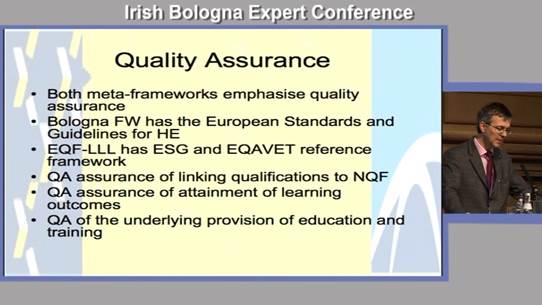 Structural reforms
Stage of development of external quality assurance system
Implementation of national qualifications frameworks
Principles of the LRC in national legislation
System level (automatic) recognition for academic purposes
Mission accomplished?
“Structural reforms have been the most successful policy area of the EHEA. Even if implementation is uneven, the EHEA has developed standards for qualifications frameworks and quality assurance, established a European Quality Assurance Register for higher education (EQAR)28 , adopted the principle of a three-tier degree system, incorporated the Lisbon Recognition Convention as the basis for the recognition of qualifications, and made good use of the Diploma Supplement and the ECTS as transparency instruments, even to the extent of establishing an Advisory Group to review the former and adopting the revised ECTS User’s Guide as an official EHEA document.”
Bergan & Deca, in – European Higher Education Area: the Impact of Past and Future Policies (2018)
Thematic peer groups for implementation post-Paris
a three-cycle system compatible with the overarching framework of qualifications of the EHEA and first and second cycle degrees scaled by ECTS 
compliance with the Lisbon Recognition Convention
quality assurance in compliance with the Standards and Guidelines for Quality Assurance in the European Higher Education Area
Quality assurance
Of qualifications frameworks
Self-certification/referencing
Re-referencing
Research & development
EQF
The project group on Horizontal Comparison had its first meeting on 25 April, 2019 and the work of the group should finish by the end of 2019. The group will work on the consistency of levelling qualifications based on learning outcomes across countries in order to achieve transparency and comparability of qualifications
Quality assurance
Of qualifications themselves
2019 Global inventory on QFs
“Quality-assured qualifications, that is qualifications which meet conditions of labour market need and learner relevance, as determined by stakeholder engagement, remain the best representation of an individual’s skills. Qualifications frameworks are instruments not only for collating and comparing qualifications, but also for activating them as enablers of systemic – and societal – diversity and development.”
Quality assurance of recognition
NARICs
Mutual peer reviews of NARICs
Projects under the TPG
AR-net
The objective is to develop recommendations for the implementation of de facto automatic recognition
Portability of recognition decisions
Quality assurance
Of the HEIs
Principles of the Lisbon Recognition Convention monitored in external quality assurance
LIREQA
Linking Academic Recognition and Quality Assurance
Erasmus+ funded Dec 2016—May 2019
Partners included ENIC/NARIC centres, quality assurance agencies, several consultative members of the Bologna Process - ENQA, EUA, ESU, and independent experts
Concluding Conference May 2019, Vilnius
LIREQA - HE institutions
Policies and  procedures per LRC
Internal monitoring and review
Promotion and communication 
Set institutional criteria and indicators 
Work with ENIC/NARIC 
Sharing learning with each other
LIREQA - QAAs
Include recognition in EQA procedural scope
Check is recognition is covered by internal QA 
Ensure reviewers have recognition expertise 
Thematic analysis of recognition
Stimulate dialogue and dissemination
LIREQA - NARICs
Streamline national procedures and structures 
Information provision, tools, documents and training as well as advisory services 
Collaborate with QA agencies
LIREQA - stakeholders
Build awareness within networks
Public authorities  make systems transparent
Develop or update internationalisation codes 
Review policy framework for fair recognition and support its implementation
BFUG on vision and thematic priorities after 2020
The societal role of HE
Inclusiveness of HE
Innovative, flexible and relevant learning and teaching
Lifelong learning
Digitalization
Internationalization and mobility
Governance and autonomy

Consultation open till October 15th
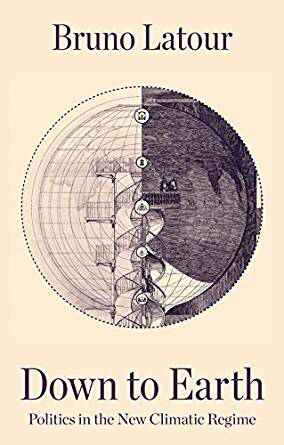